Ciarán Ó Gáirbhith
Yo mismo
Me llamo Ciarán.
Tengo catorce años.
Vivo en Galway.
Soy pelirrojo.
Soy alto y delgado.
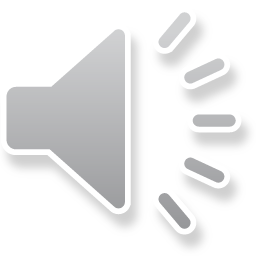 Mi Familia
Hay cinco personas en mi familia; mi madre, mi padre dos hermanas y yo.
Mi madre se llama Treasa. Tiene el pelo negro. Es bastante alta y delgada. 
Mi padre se llama Clem. Tiene el pelo moreno. Es bastante alto y delgado.
Mis hermanas se llaman Bróna y Neasa. Bróna tiene doce años y Neasa tiene nueve años. Son bastante altas.
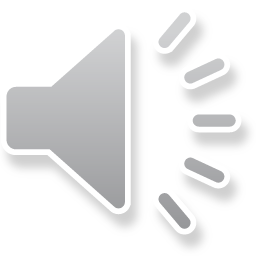 Mi Casa
Vivo en un chalet en las afueras de Galway.
La casa tiene tres plantas.
En la planta baja hay una cocina, un lavadero, un comedor, un despacho y un cuarto de baño. 
En la primera planta hay cuatro dormitorios y dos cuartos de baños.
Arriba hay el desván y un dormitorio.
Hay un jardín pequeño delante de la casa y un jardín grande detrás de la casa. Detrás de la casa hay un cobertizo.
No tengo animales en casa.
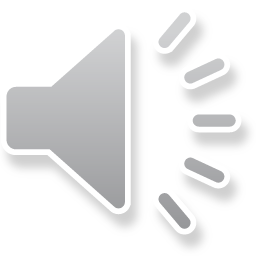 Mis Pasatiempos
Mis pasatiempos son jugar deportes y jugar con videojuegos. 
Me gusta jugar el fútbol. Me gusta el ciclismo y la natación también. Mi deporte favorito es baloncesto. 
Mi equipo favorito es Philadelphia 76ers o Los Angeles Lakers. 
Mis jugadores favoritos son Damian Lillard y Giannis Antetokounmpo. 
Me gusta jugar los videojuegos en mi XBox1. 
Me gusta la Fifa 19, pero, prefiero NBA 2k 19
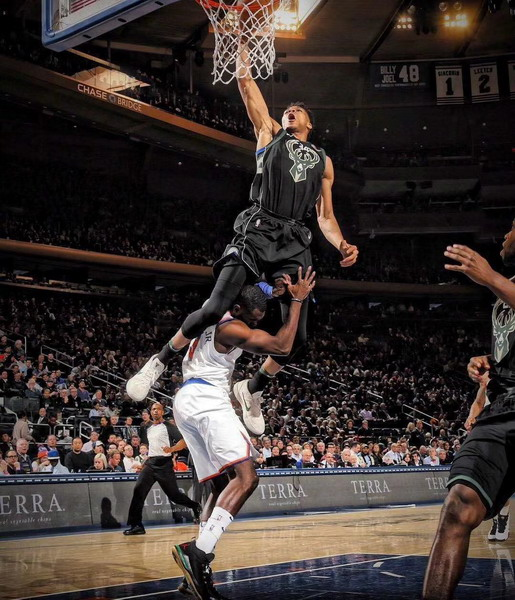 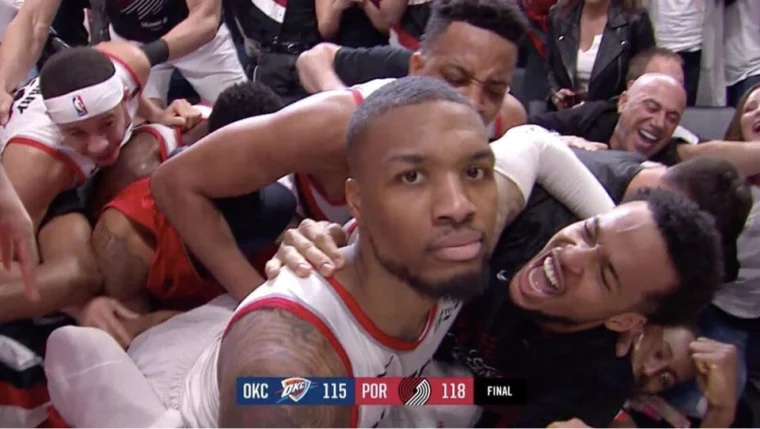 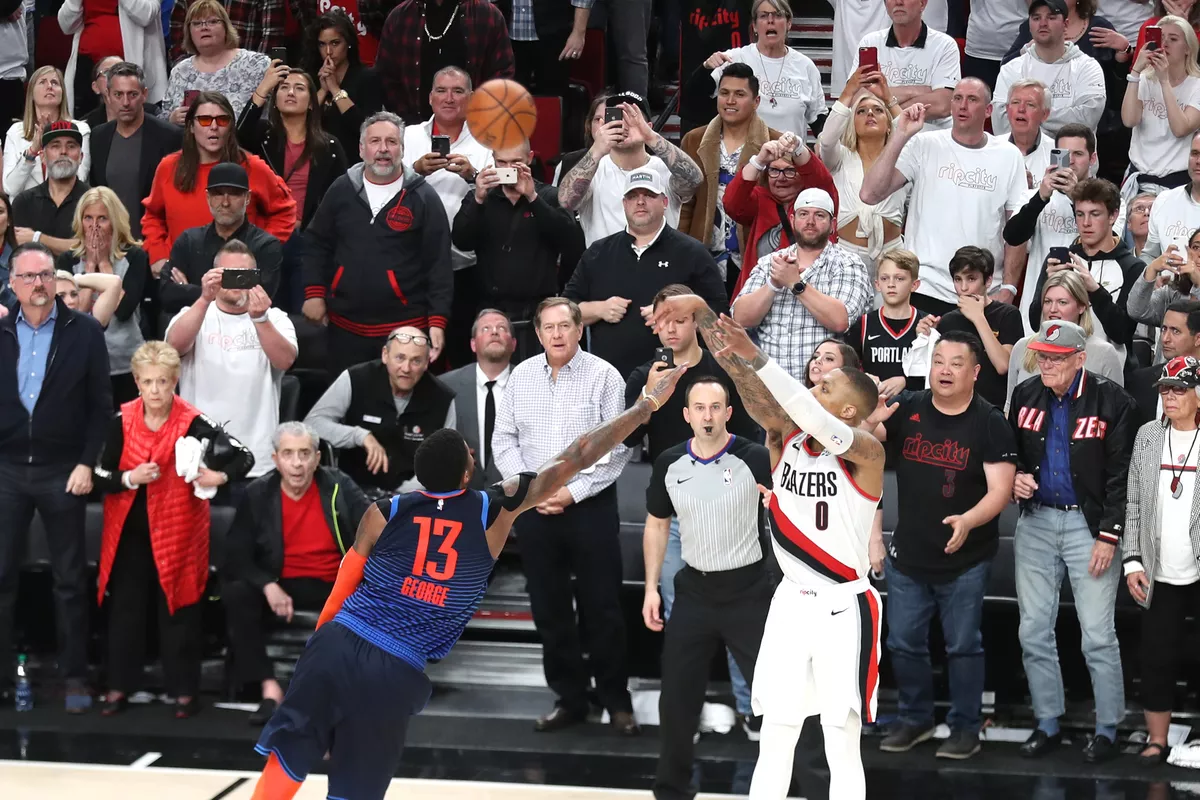 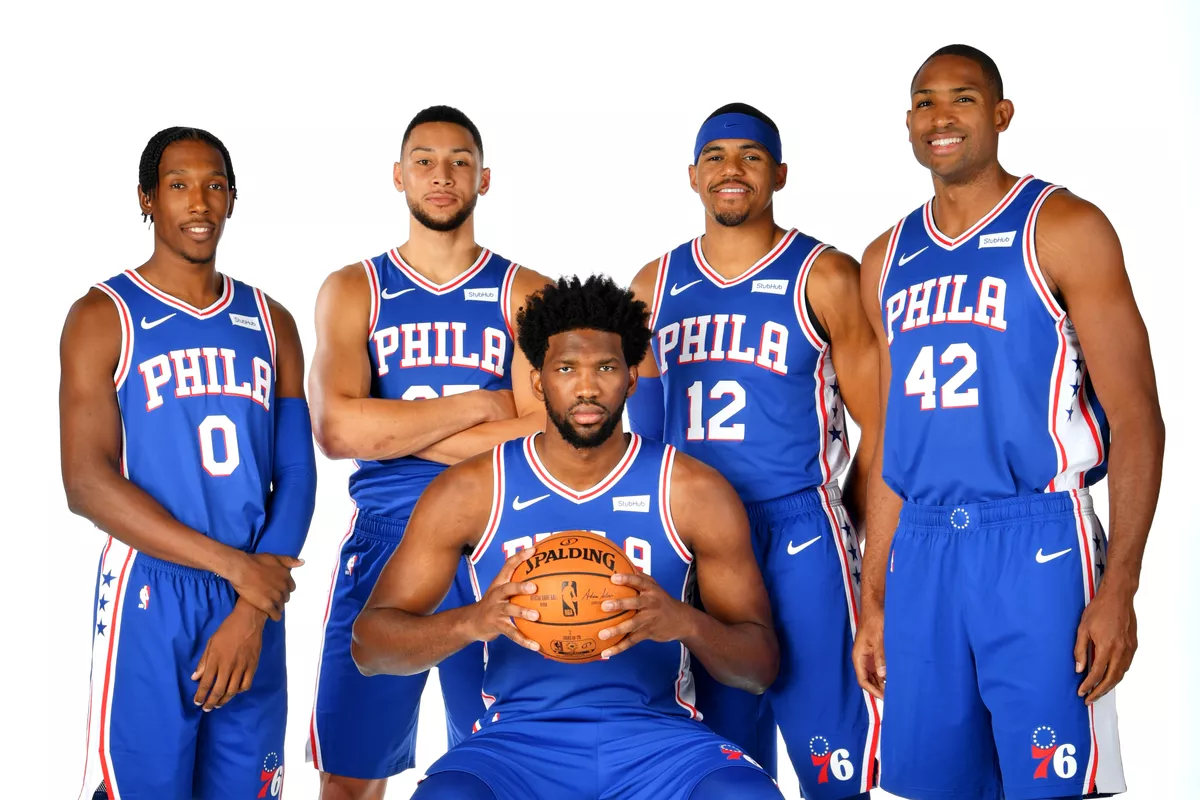 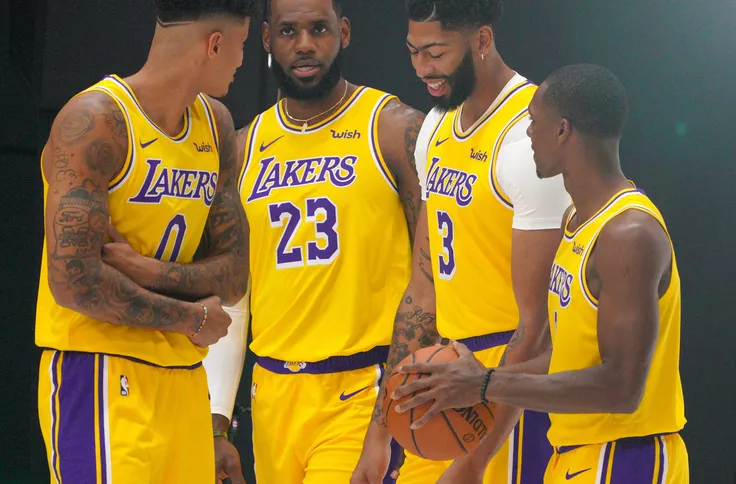 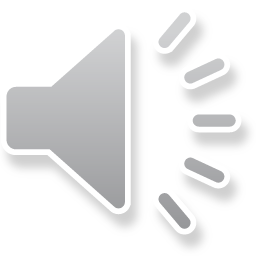